Путешествие по русским народным сказкам
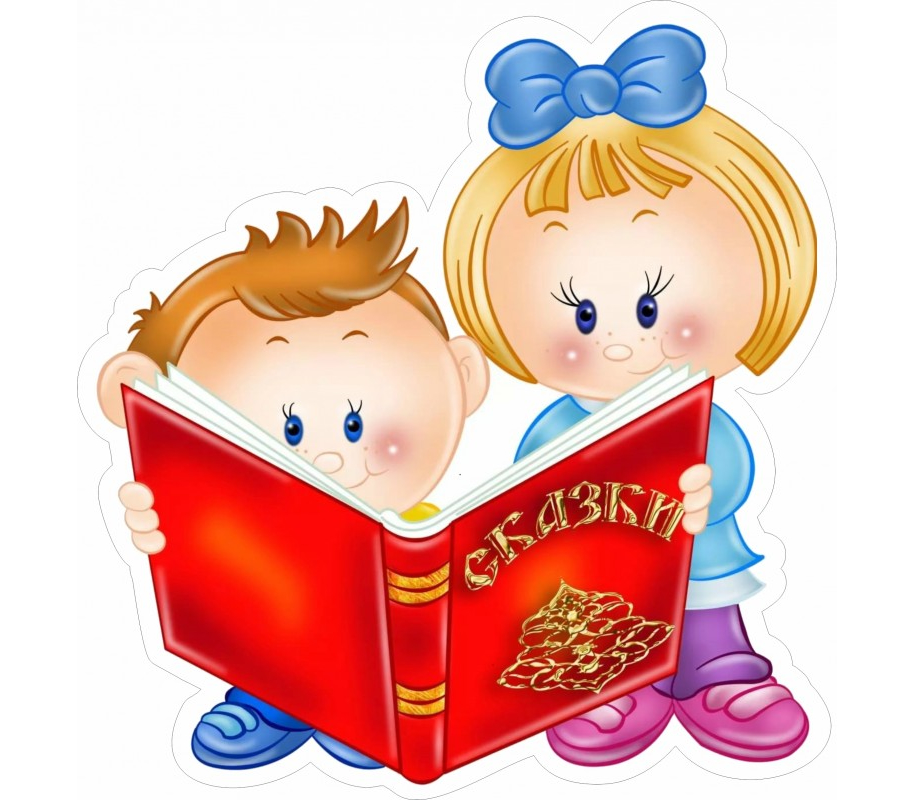 Выполнила: 
Воспитатель МБДОУ г. Иркутска
И.А. Москалева
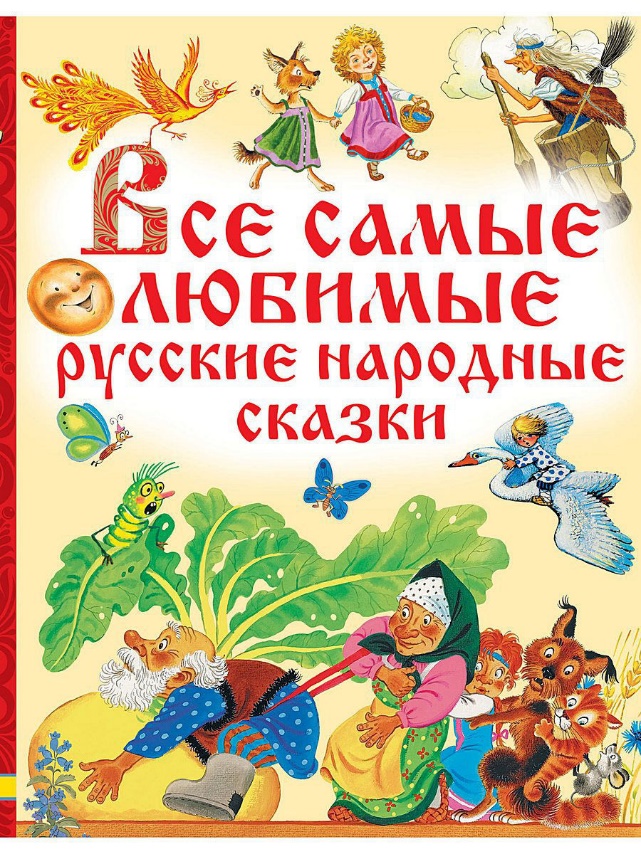 Сказки просят:«А сейчас, вы, друзья,узнайте нас!»
Сказка №1Сидит в корзинке девочка  у мишки за спиной. Он сам, того не ведая,   несет ее домой.
Маша и медведь
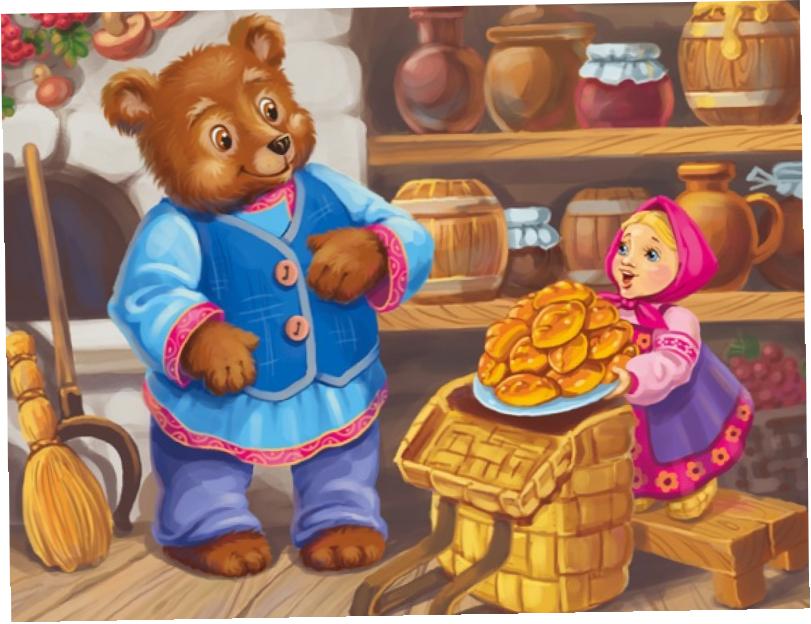 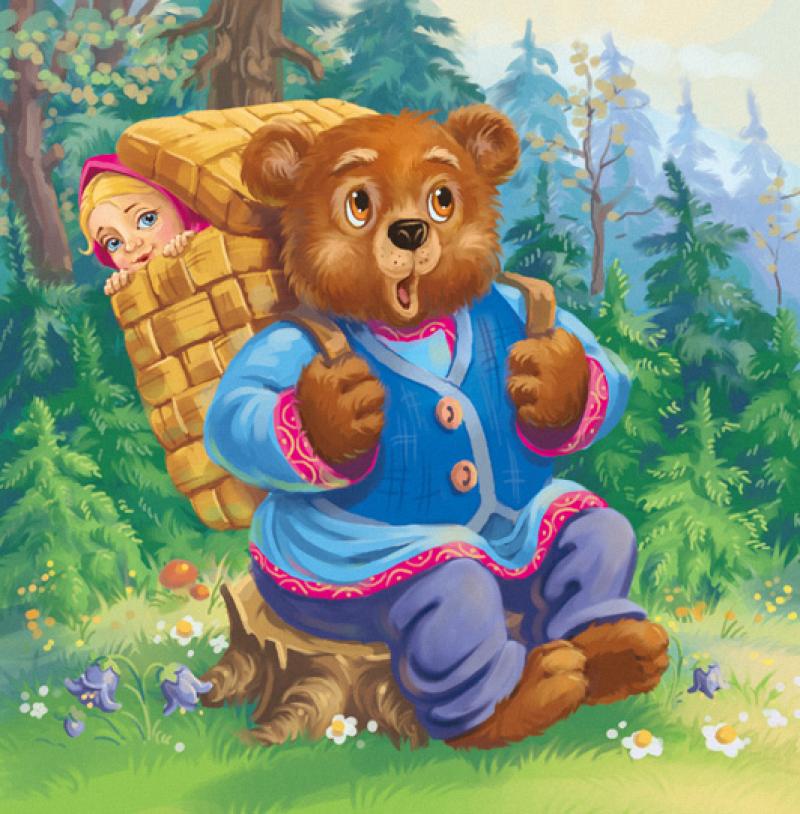 Сказка № 2Тянут –  потянут, вытянуть не могут?Всех важней она в загадке,Хоть и в погребе жила:Репку вытащить из грядкиДеду с бабкой помогла.
Репка
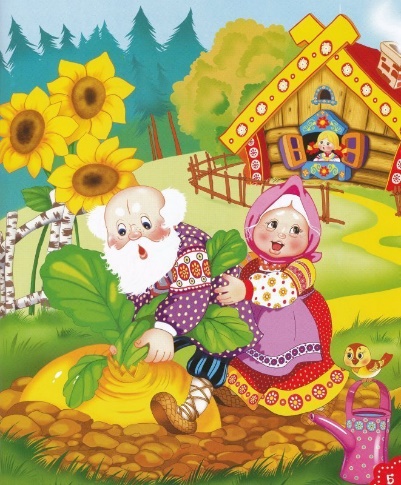 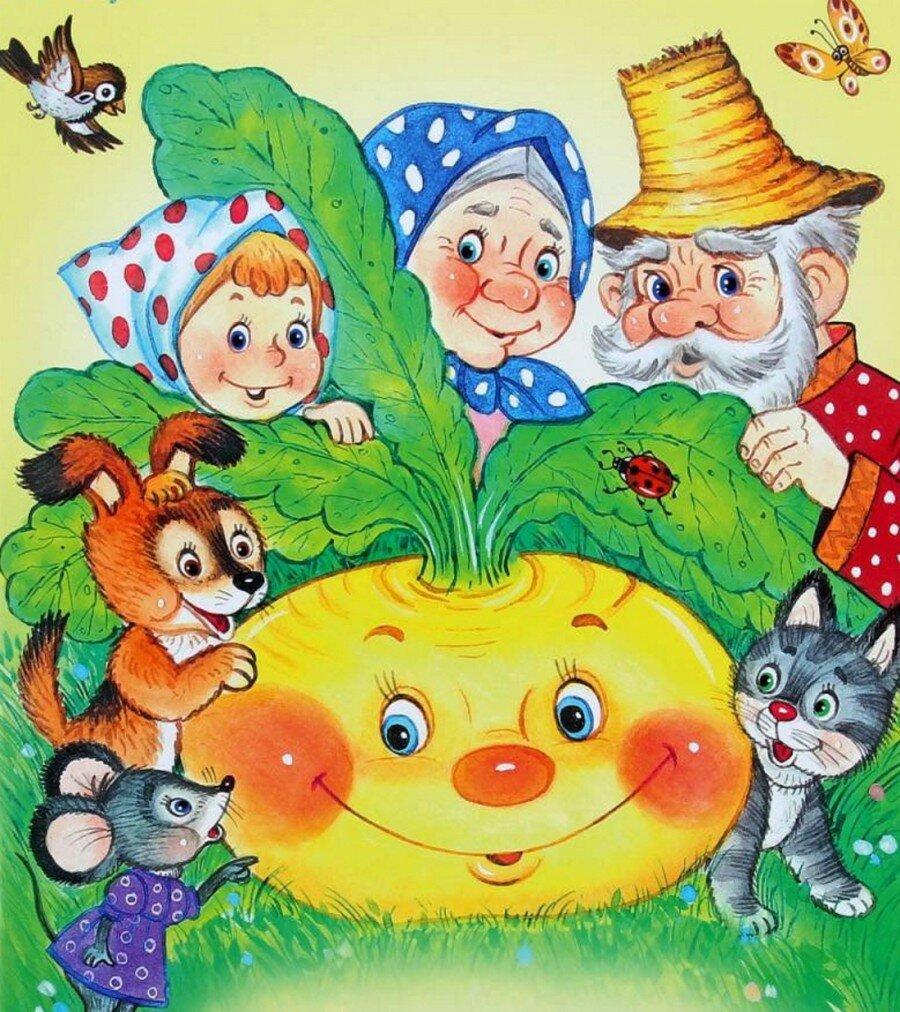 Загадка №3Зайку выгнала лиса…Плачет зайчик: «Вот беда!»Волк, медведь и петушокПомогает зайке. Вот!Догадались вы, друзья,Что за сказка? Да!У лисицы была избушка ледяная,  а  у зайчика лубяная
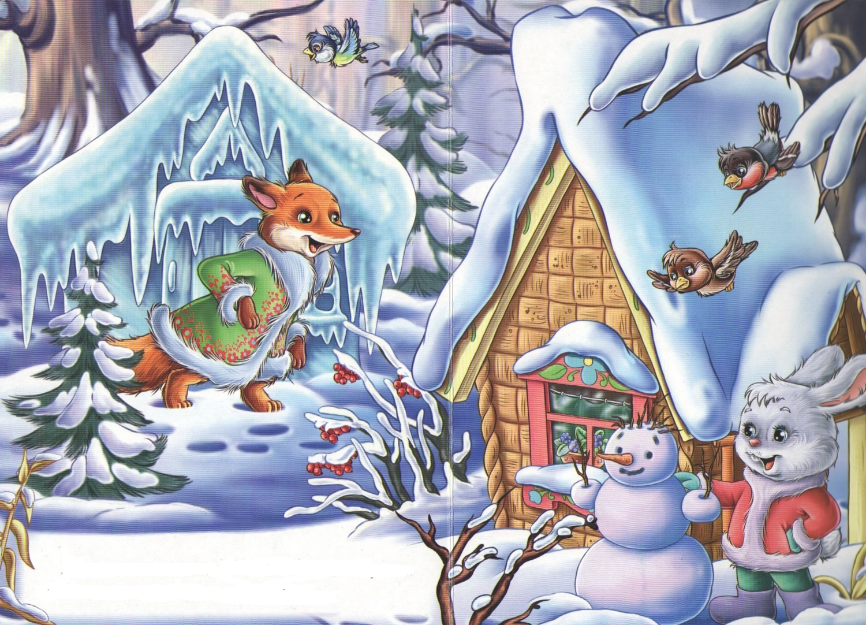 Заюшкина  избушка
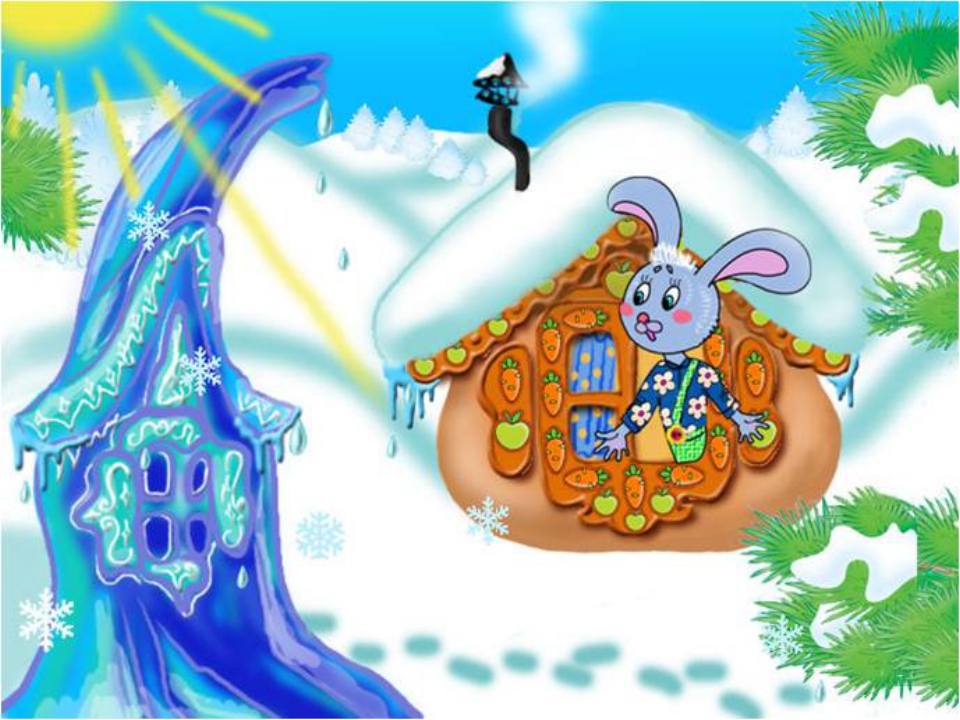 Сказка №4Не лежалось на окошке-Покатился по дорожкеПеред волком не дрожал,От медведя убежал,А лисице на зубокВсе ж попался...  (Колобок)
Колобок
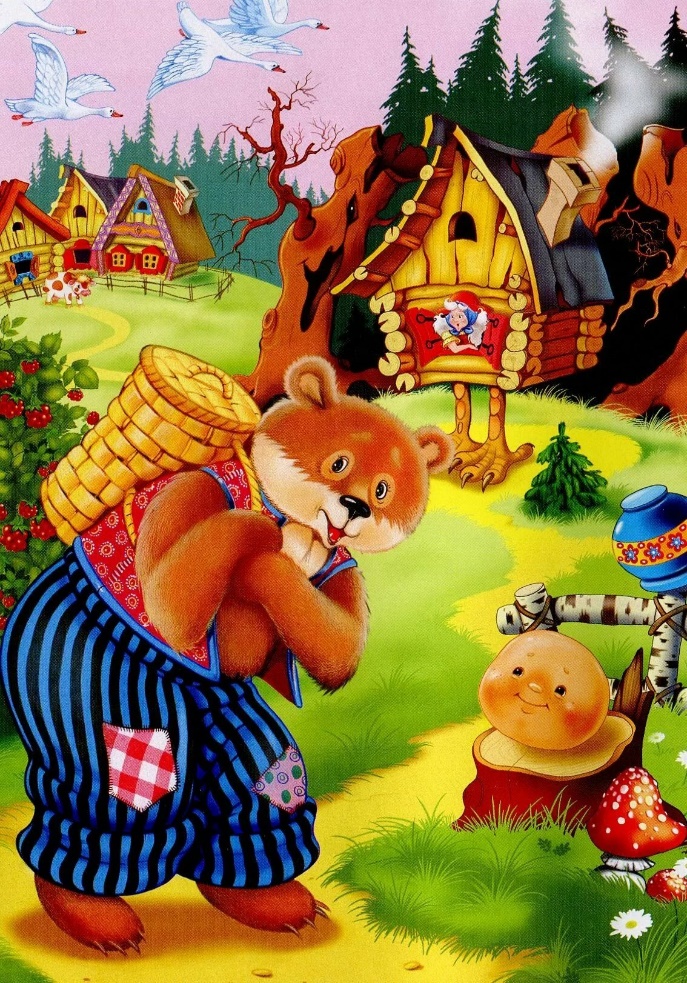 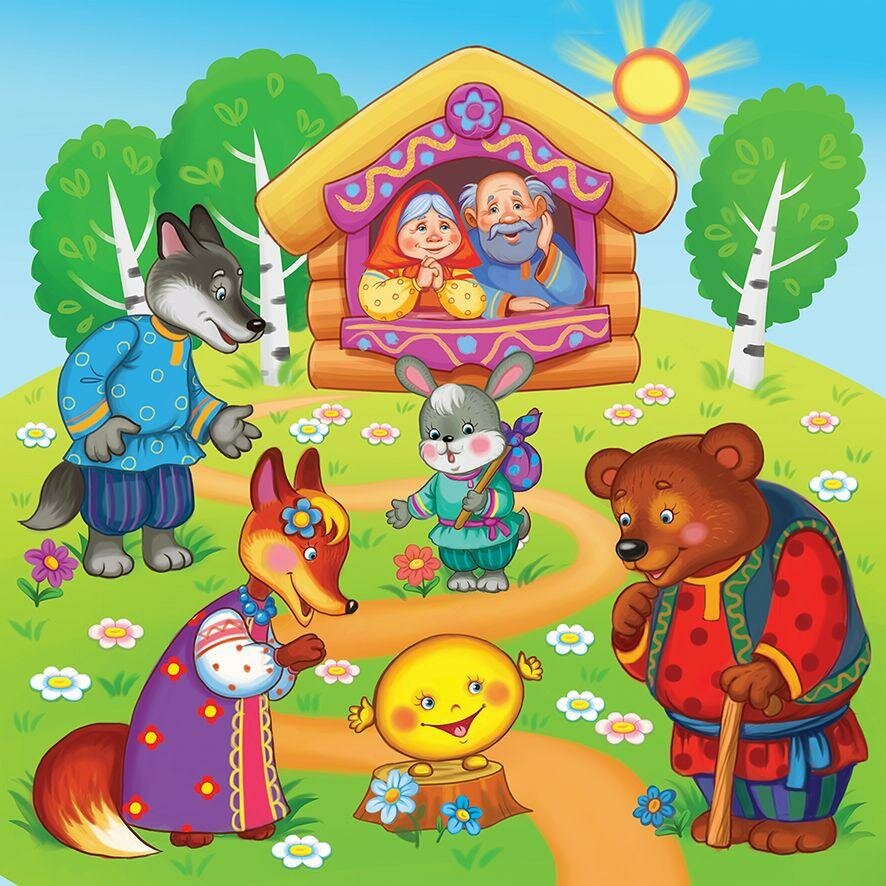 Сказка №5Отворили дверь козлятаИ…. пропали все куда-тоЖдали маму с молоком,А пустили волка в дом.Кто же этиМаленькие дети?
Волк и семеро козлят
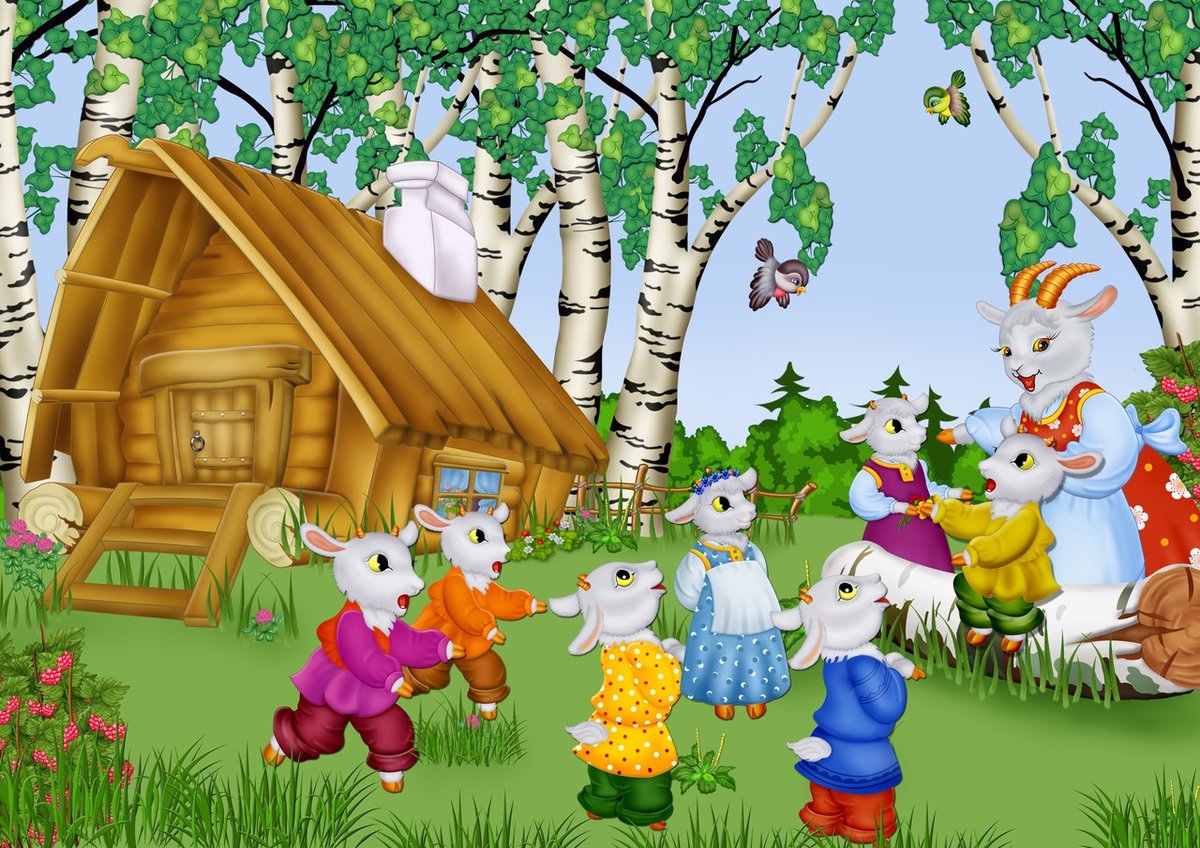 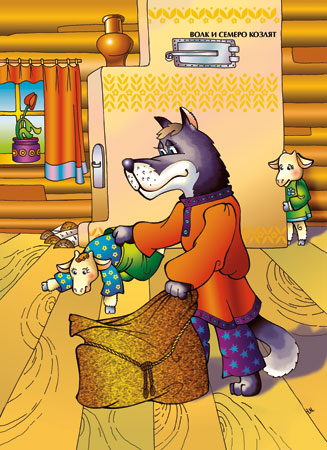 Сказка №6 Мышка дом себе нашла,     Мышка добрая была:     В доме том,  в конце концов     Стало множество жильцов….
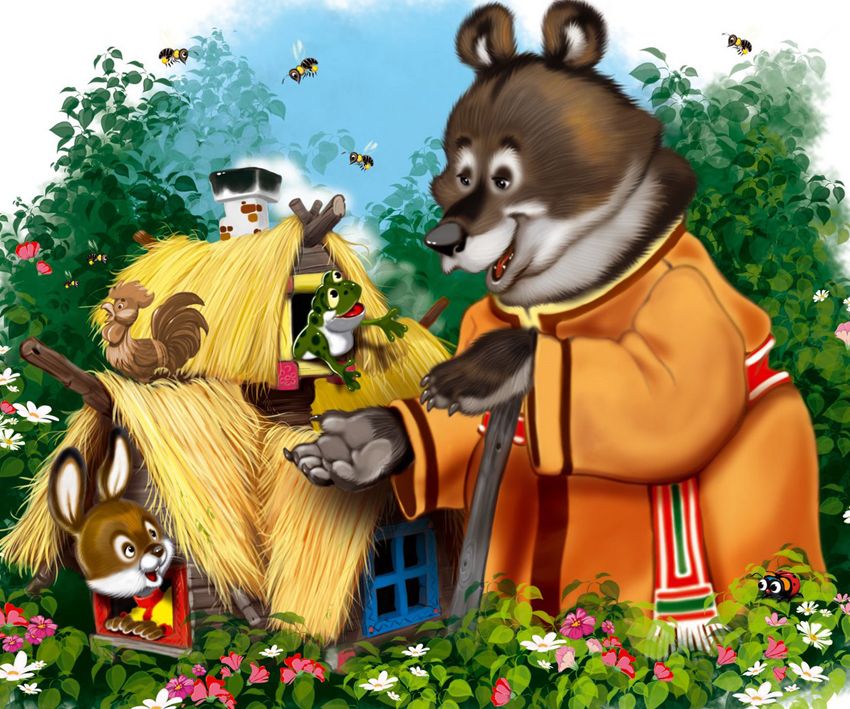 Теремок
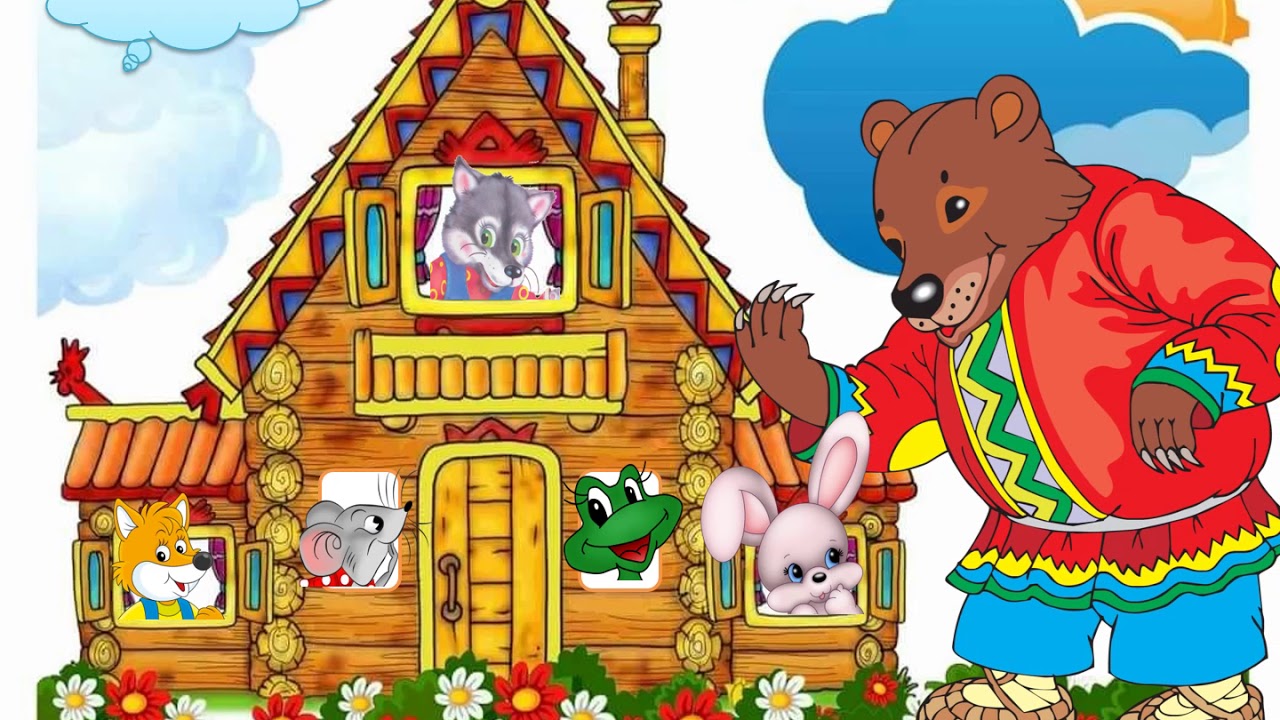 Сказке - конец, 
а кто слушал - молодец!
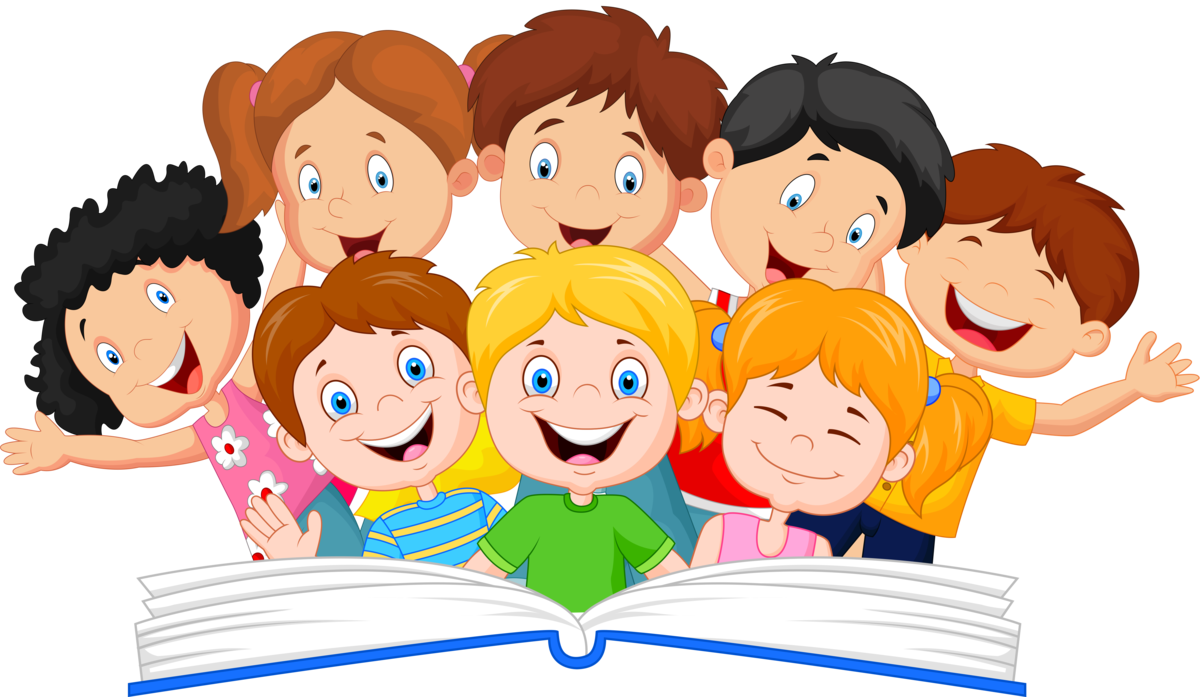